CMP302: Algorithms
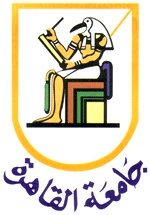 Lecture 01: Introduction

Mayada Mansour Hadhoud
Computer Engineering Department
Cairo University
Fall 2014
Acknowledgement
To Dr Magda Fayek, Dr Rabie and Dr Mohammed Aly
Introduction
An algorithm is:
A sequence of unambiguous instructions for solving a problem.
A computational procedure that takes some values as input and produces some values as output.
A procedure for getting answers to a specific problem 
A problem solving strategy even if computers are not involved
problem
algorithm
“computer”
input
output
Why we study algorithms?
Algorithm  design strategies
Brute force
Divide and conquer
Decrease and conquer
Transform and conquer
Greedy approach
Dynamic programming
1-5
The problem of sorting
Input: sequence  〈a1, a2, …, an〉 of numbers.
Output: permutation  〈a'1, a'2, …, a'n〉 such that  a'1 ≤ a'2 ≤ … ≤ a'n.
Example: 
Input: 8  2  4  9  3  6 
Output: 2  3  4  6  8  9
The problem of sorting
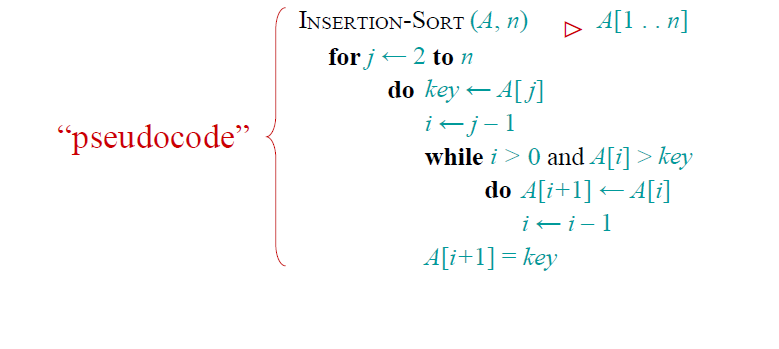 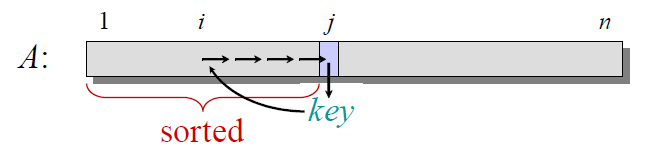 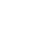 Example of insertion sort
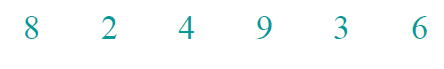 Example of insertion sort
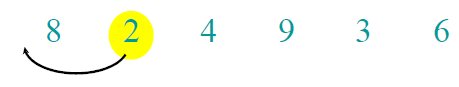 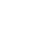 Example of insertion sort
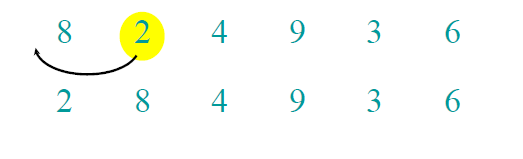 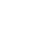 Example of insertion sort
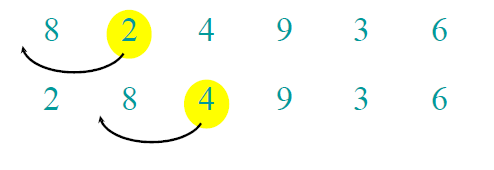 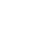 Example of insertion sort
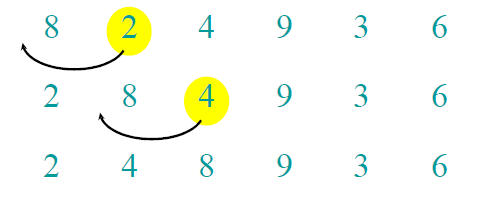 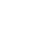 Example of insertion sort
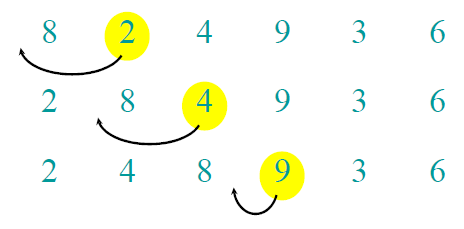 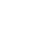 Example of insertion sort
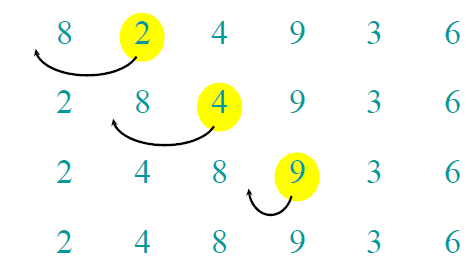 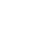 Example of insertion sort
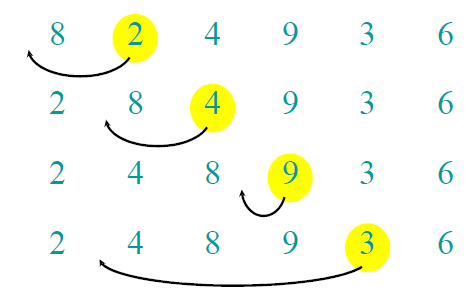 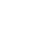 Example of insertion sort
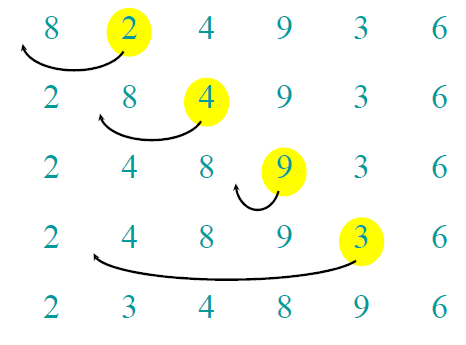 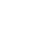 Example of insertion sort
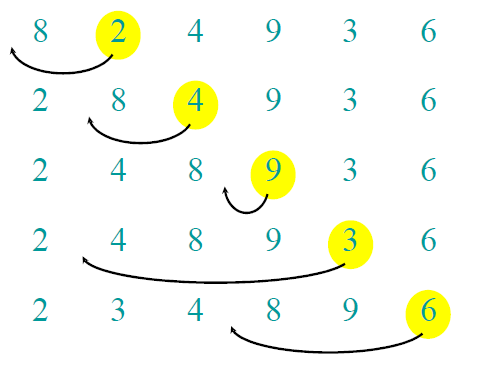 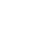 Example of insertion sort
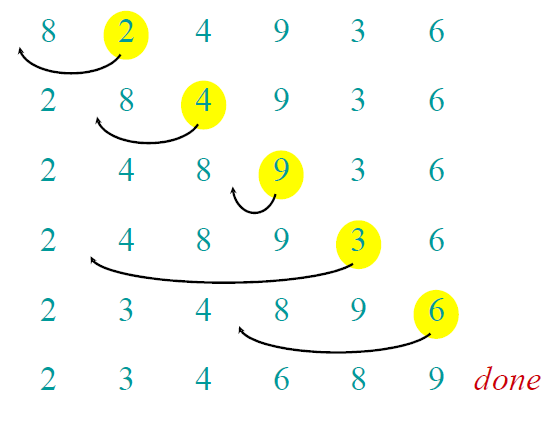 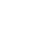 Analysis of Algorithms
How good is the algorithm?
Correctness
Time efficiency
Space efficiency
1-19
Analysis of Algorithms
Space analysis
When considering space complexity, algorithms are divided into those that need extra space to do their work and those that work in place.
Space analysis would examine all of the data being stored to see if there were more efficient ways to store it.
1-20
input size
running time
Number of times basic operation is executed
execution time
for basic operation
or cost
Analysis of Algorithms
Time efficiency is analyzed by determining the number of repetitions of the basic operation as a function of input size

Basic operation: the operation that contributes the most towards the running time of the algorithm


                          T(n) ≈ copC(n)
Input size and basic operation examples
[Speaker Notes: Check if a number is prime or not :
- In practice, one often wants to check whether a given number is prime, rather than generate a list of primes as the two mentioned sieve algorithms do. 

- The most basic method to do this, known as trial division, works as follows: given a number n, one divides n by all numbers m less than or equal to the square root of that number. If any of the divisions come out as an integer, then the original number is not a prime. Otherwise, it is a prime.]
Importance of analysis
It gives an idea about how fast the algorithm 

If the number of basic operations 
		C(n) = ½ n (n-1) = ½ n2 – ½ n ≈ ½ n2
How much longer if the algorithm doubles its input size? 


Increasing input size increases the complexity
We tend to omit the constants because they have no effect with large inputs 
Everything is based on estimation
T(n) ≈ copC(n)
Importance of analysis
Assume:
Algorithm X takes time 2n2 (written by best programmer) running on machine with 1000 MIPS
Algorithm Y takes time 50n lg n (written by worst programmer) running on machine with 10 MIPS
Running time for 106 numbers 
Algorithm X takes 2000 seconds
Algorithm Y takes ~100 seconds
Complexity makes a huge difference!
Importance of analysis
Assume:
Algorithm X takes time 2n2 (written by best programmer) running on machine with 1000 MIPS
Algorithm Y takes time 50n lg n (written by worst programmer) running on machine with 10 MIPS
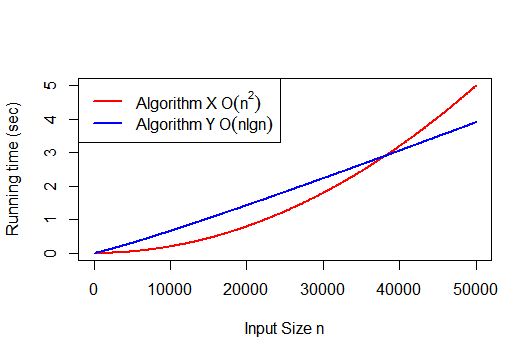 Kinds of analysis
For some algorithms, efficiency depends on form of input:
Worst case:    Cworst(n) – maximum time of algorithm over inputs of size n
Best case:        Cbest(n) –  minimum time of algorithm over inputs of size n
Average case:  Cavg(n) – “average” over inputs of size n
Determine the number of different groups into which all possible input sets can be divided.
Determine the probability that the input will come from each of these groups.
Determine how long the algorithm will run for each of these groups.
Insertion sort analysis
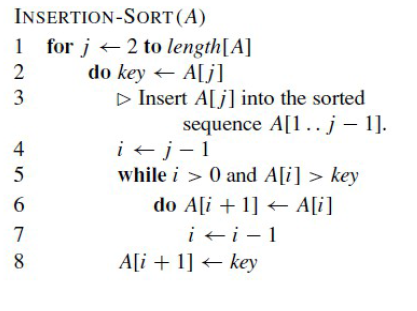 Basic operation: comparison A[i]>key
# of comparisons =
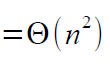 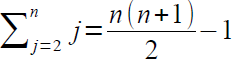 Insertion sort analysis
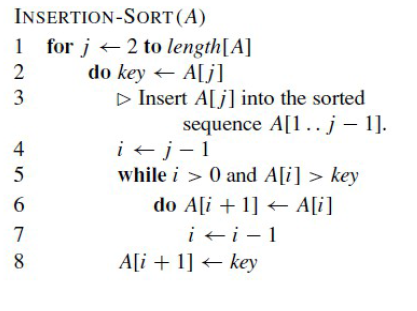 Space Analysis: inplace
Order of growth
Of greater concern is the rate of increase in operations for an algorithm to solve a problem as the size of the problem increases.

This is referred to as the rate of growth of the algorithm.
[Speaker Notes: Example: cn2
 
 how much faster on twice as fast computer? (2)
 how much longer for 2n? (4)]
Order of growth
The function based on x2 increases slowly at first, but as the problem size gets larger, it begins to grow at a rapid rate.

The functions that are based on x both grow at a steady rate for the entire length of the graph. 

The function based on log x seems to not grow at all, but this is because it is actually growing at a very slow rate.
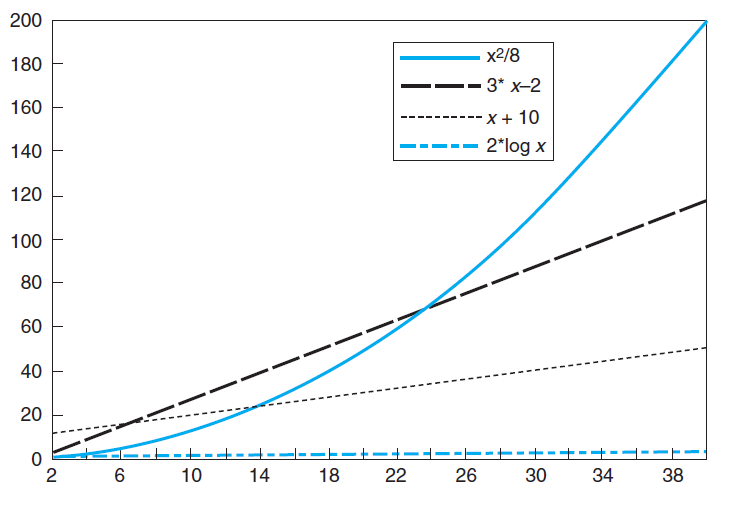 [Speaker Notes: Example: cn2
 
 how much faster on twice as fast computer? (2)
 how much longer for 2n? (4)]
Values of some important functions as     n  
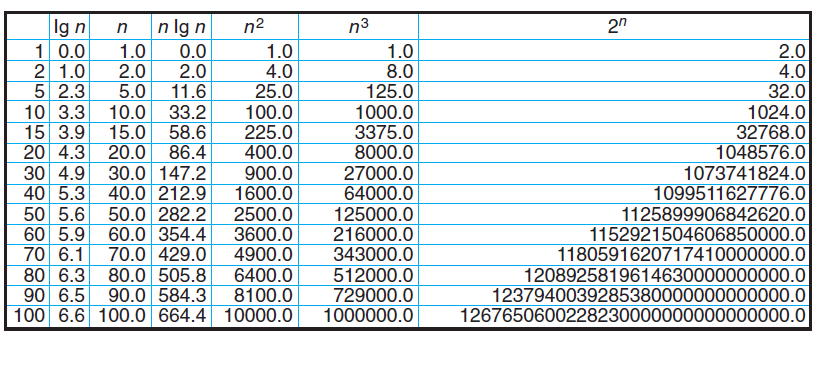 Order of growth
Second point to consider : 
Because the faster growing functions increase at such a significant rate, they quickly dominate the slower-growing functions. 
This means that if we determine that an algorithm’s complexity is a combination of two of these classes, we will frequently ignore all but the fastest growing of these terms.

Example : if the complexity is 
 we tend to ignore 30x term
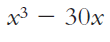 [Speaker Notes: Example: cn2
 
 how much faster on twice as fast computer? (2)
 how much longer for 2n? (4)]
Classification of GrowthAsymptotic order of growth
A way of comparing functions that ignores constant factors and small input sizes.
O(g(n)): class of functions f(n) that grow no faster than g(n)
All functions with smaller or the same order of growth as g(n)

Ω(g(n)): class of functions f(n) that grow at least as fast as g(n)
All functions that are larger or have the same order of growth as g(n)
 
Θ(g(n)): class of functions f(n) that grow at same rate as g(n)
Set of functions that have the same order of growth as g(n)
Big-oh
O(g(n)): class of functions t(n) that grow no faster than g(n)
 if there exist some positive constant c and some nonnegative n0 such that
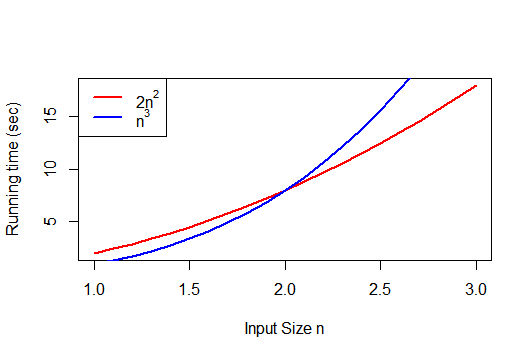 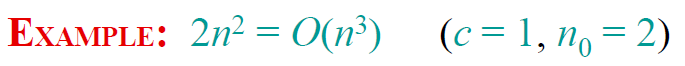 Big-omega
Ω(g(n)): class of functions t(n) that grow at least as fast as g(n)
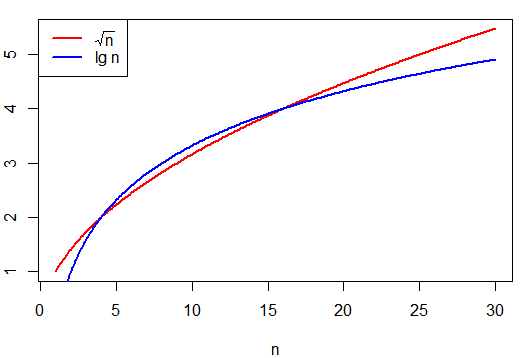 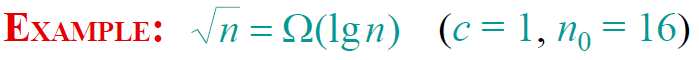 Big-theta
Θ(g(n)): class of functions t(n) that grow at same rate as g(n)
Summary
>=
(g(n)), functions that grow at least as fast as g(n)
=
(g(n)), functions that grow at the same rate as g(n)
g(n)
<=
O(g(n)), functions that grow no faster than g(n)
Orders of growth of some important functions
All logarithmic functions loga n belong to the same class (log n) no matter what the logarithm’s base a > 1 isbecause  

All polynomials of the same degree k belong to the same class: 
   
      		aknk + ak-1nk-1 + … + a0  (nk) 
Exponential functions an have different orders of growth for different a’s
Basic asymptotic efficiency classes